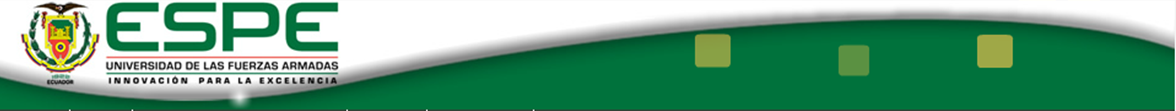 MAESTRÍA EN GERENCIA DE REDES Y TELECOMUNICACIONESPROMOCIÓN II
TEMA: DISEÑO PARA LA IMPLEMENTACIÓN DE TRES DOMINIOS DE UN SISTEMA DE GESTIÓN EN LA SEGURIDAD DE LA INFORMACIÓN BASADA EN LA NORMA ISO 27001 E  ISO 27002,PARA EL ÁREA DE SOFTWARE DE LA PROCESADORA NACIONAL DE ALIMENTOS “PRONACA”.
 
 
RESPONSABLE: ING. RODOLFO FABIÁN MORALES ARÉVALO
DIRECTOR: ING. DANIEL ALTAMIRANO Msc.
 
 
SANGOLQUI, ENERO 2015
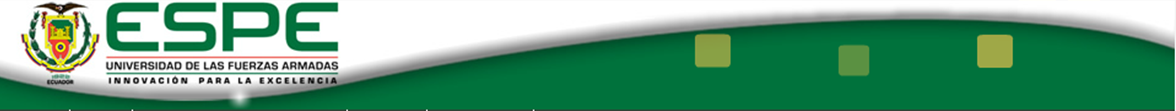 Introducción.
En el Ecuador, al igual que en el resto del mundo, las compañías consideran la información como un activo sumamente importante, dándole prioridad y buscando maneras de controlar los accesos de manera muy cuidadosa, y procurar en lo posible tenerla disponible en cualquier momento y actualizada en los distintos sistemas que puedan tener cada empresa.

Es por eso que se ha venido buscando maneras de obtener la mejor combinación entre la tecnología y la gestión de usuarios, que son los encargados de establecer políticas de seguridad, guiándose en estándares propuestos por entes regulatorios, que proveen de herramientas y recomendaciones para llegar a tener un control eficaz y eficiente de la información, jugando un papel muy importante la adquisición, mantenimiento y desarrollo de aplicaciones de las compañías.
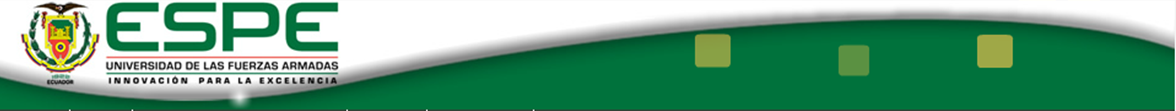 Antecedentes.
La Procesadora Nacional de Alimentos [PRONACA], es el resultado de años de trabajo, creatividad y constancia, la cual ha alcanzado el reconocimiento por la alta calidad de sus productos que provienen de los sectores: cárnico, agroindustrial y acuacultura.

PRONACA es una empresa ecuatoriana, que goza de la confianza y aceptación dentro y fuera del país. Es una organización que contribuye a mejorar la productividad agrícola e industrial del Ecuador.

Por el gran tamaño y magnitud de la compañía es de suma importancia el tener la información protegida y disponible en todo tiempo, para lo cual se debe establecer políticas y controles de Seguridad Informática, que sean capaces de evitar en lo posible las amenazas constantes que puedan afectar a los sistemas y vulnerar dicha información.
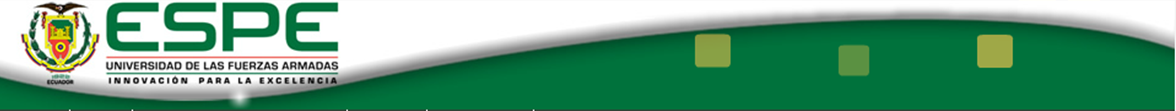 Planteamiento del problema.
PRONACA, al ser una compañía que se dedica a la producción de alimentos para consumo humano y balanceado para animales, que se encuentra a nivel nacional, con sus oficinas matrices ubicadas en la ciudad de Quito-Ecuador, centros de distribución y plantas productoras en diferentes sitios de nuestro país. Siendo muy importante el mantener la comunicación entre los usuarios de cada centro a través de aplicaciones y sistemas que tiene la compañía, creando de cierta manera vulnerabilidad de los accesos a la información, poniendo en riesgo este activo sumamente importante, debido a que no cuenta con políticas de seguridad claramente definidas según estándares internacionales, que permitan resguardar y proteger la información. 

Debido al alto volumen de transaccionalidad diario que se realiza en PRONACA, sería importante contar por políticas eficientes y eficaces, que permitan mantener segura la información.
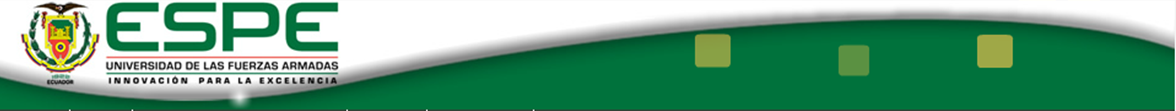 Justificación e importancia.
PRONACA, se verá beneficiada de este proyecto de tesis que abarca tres dominios de las Normas Internacionales ISO 27001 e ISO 27002, ya que se realizará con el fin de implementar un Sistema de Gestión de Seguridad de la Información [SGSI], en el área de Software, de manera que permita obtener confiabilidad, integridad y disponibilidad al momento de ejecutar ó interactuar con los Sistemas tanto internos como externos que usa la compañía, ya que por el momento no cuenta con políticas internacionales de SGSI.	

La falta de establecer políticas de seguridad de la información, repercute en varios factores que se los podría minimizar, como son, el tiempo de respuesta ante eventualidades con los sistemas y aplicaciones de la compañía, posibles ataques internos y externos afectando la privacidad de la Información, ya que en los sistemas y BDD se encuentra información muy importante como fórmulas de los distintos productos que ofrece la compañía, a mas de estudios de mercadeo, estadísticas, informes contables, financieros y proyectos desarrollados ó en proceso de desarrollo; por este motivo es imprescindible contar con políticas claramente establecidas para evitar el acceso de personas malintencionadas que pueden perjudicar en gran manera a la compañía, provocando daños de un valor incalculable, con grandes consecuencias financieras e intelectuales.
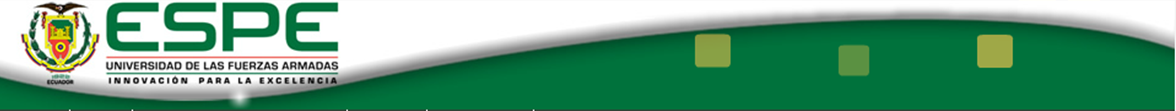 Objetivos.
Objetivo General.
Diseñar un SGSI de tres dominios basada en la norma ISO 27001 e ISO 27002, para el área de Software de PRONACA.
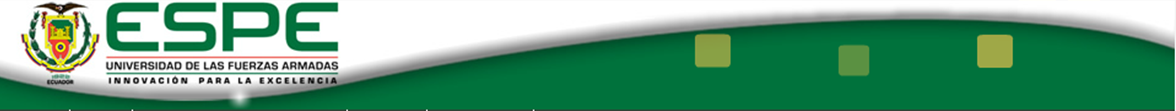 Objetivos específicos.
Determinar la situación actual de las políticas de seguridad de PRONACA.

Describir el proceso de especificación y diseño de un Sistema de Gestión de Seguridad de la Información, desde su inicio hasta la producción de los planes de implementación.

Elaborar la propuesta de un SGSI en base a los estándares ISO 27001 e ISO 27002.

Presentar al director de TI de la compañía, para la puesta en marcha de la implementación de las políticas para un SGSI.
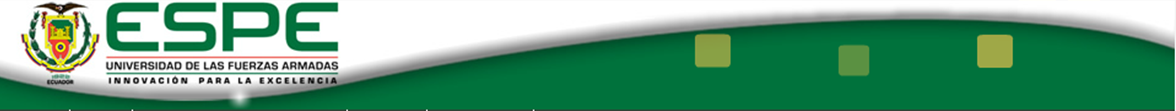 Normas iso 27001 e iso 27002.
Normas ISO 27001.
Publicada el 15 de Octubre de 2005, es la norma principal de la serie y contiene los requisitos del sistema de gestión de seguridad de la información.

Tiene su origen en la BS 7799-2:2002 (que ya quedó anulada) y es la norma con arreglo a la cual se certifican por auditores externos los SGSI de las organizaciones. En su Anexo A, enumera en forma de resumen los objetivos de control y controles que desarrolla la ISO 27002:2005, para que sean seleccionados por las organizaciones en el desarrollo de sus SGSI; a pesar de no ser obligatoria la implementación de todos los controles enumerados en dicho anexo, la organización deberá argumentar porque no aplica los controles no implementados.
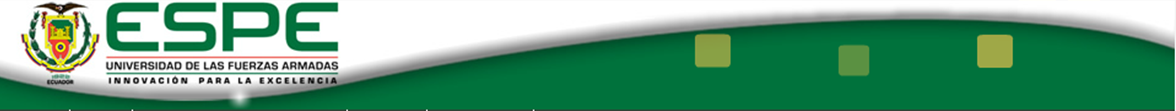 Normas ISO 27002.
Desde el 1 de Julio de 2007, es el nuevo nombre de ISO 17799:2005, manteniendo 2005 como año de edición.

Es una guía de buenas prácticas que describe los objetivos de control y controles recomendables en cuanto a seguridad de la información. No es certificable. Contiene 39 objetivos de control y 133 controles, agrupados en 11 dominios. Como se menciona en su apartado correspondiente, la norma ISO 27001 contiene un anexo que resume los controles de ISO 27002:2005.
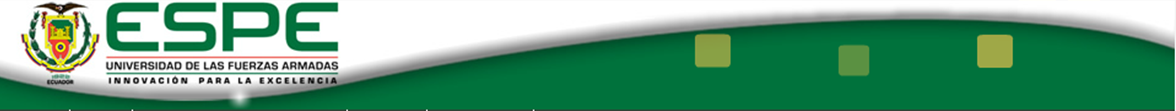 Control del Acceso.
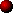 Adquisición, desarrollo y mantenimiento de los sistemas de información.
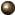 Gestión de un incidente en la seguridad de la información.
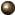 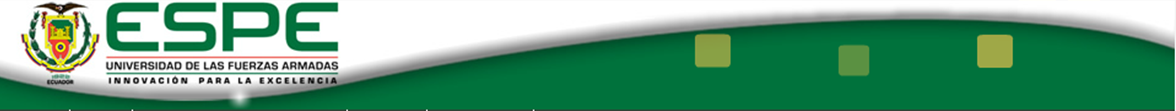 Requerimiento del negocio para    el control del acceso.
Objetivo:
Definir reglas generales que permitan controlar el acceso físico y lógico a la infraestructura, aplicaciones y sistemas con los que cuenta en la actualidad PRONACA, minimizando la probabilidad de accesos no autorizados que puedan hacer mal uso de la información.
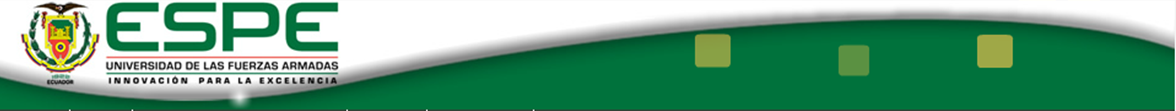 Política de control de acceso.
No permitir el acceso a los sistemas y aplicaciones de cuentas que no estén bien identificadas y usuarios que no dispongan de autorización de ingreso.

Determinar una limitación y constante monitoreo de concurrencia del uso de cuentas y usuarios con privilegios especiales, que acceden a las aplicaciones y sistemas de la compañía, como son InforLN, EAM, Trace Transport, Lotus, Outlook, entre otras.

Controlar el acceso de posibles usuarios impostores, por medio del bloqueo ó retardo de ingreso a las aplicaciones ó sistemas, después 3 intentos errados ó fallidos de ingreso de login y contraseña.
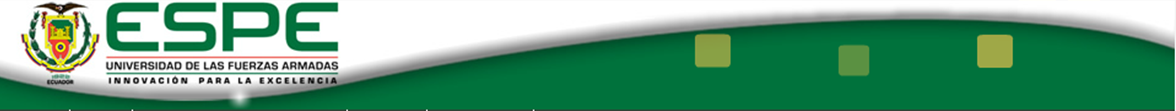 Los gerentes de cada área, serán los encargados de determinar el nivel de acceso que deberá tener cada empleado a su cargo. 

Se crearán perfiles estándar, los cuales estarán a cargo del departamento de control interno de PRONACA, de manera automática mediante el ADAM (Sistema Integral de Nómina y Recursos Humanos).

Cuando un empleado deja de laborar en PRONACA será inactivado inmediatamente, mediante el envío de un aviso por el ADAM. Por temas de auditoría no se lo puede borrar.
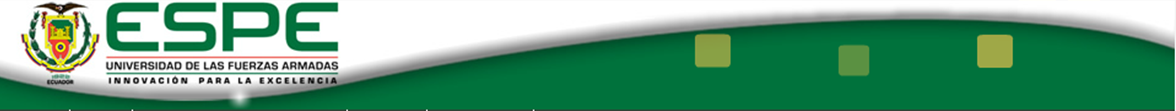 Gestión de acceso del usuario.
Objetivo:
Certificar que solo  los usuarios que tengan autorización puedan acceder a las aplicaciones y demás sistemas que dispone PRONACA para sus labores diarias, y además negar el acceso a usuarios no autorizados, tanto internos como externos a la compañía.
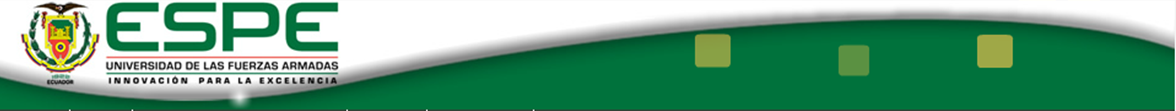 Registro del usuario.
Estandarizar el uso de identificadores únicos para los usuarios en base a los nombres y apellidos.

Evitar el uso y préstamo de credenciales de otro usuario, para ingresos al sistema.

Firma de acuerdos de confidencialidad en el cual constaran las firmas de un responsable de Desarrollo Organizacional, Jefe de Tecnología y el usuario.
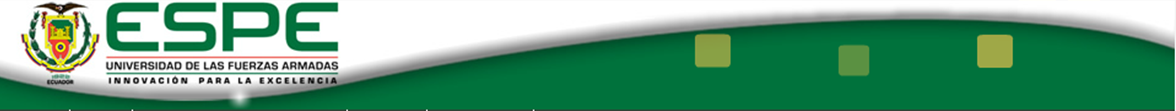 Gestión de las claves secretas de los usuarios.
Clave secreta, configuración de las aplicaciones y sistemas de la compañía para generación de clave y su posterior cambio.

Requerimientos de la clave secreta (Alfanuméricos).

Será prohibido almacenar claves secretas en lugares físicos no seguros, como cuadernos, hojas, celulares, entre otros, ni en sistemas de cómputo desprotegidos.

Los proveedores tienen la obligación de entregar claves temporales seguras, y apenas se concluya con la instalación de dicho sistema ó aplicación serán reemplazadas por claves secretas según los parámetros de la compañía.
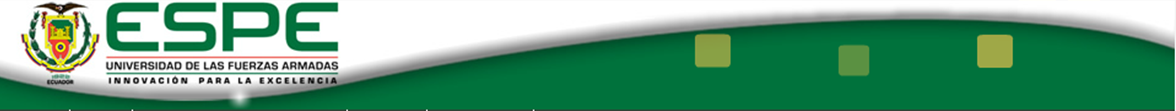 Responsabilidades del usuario.
Objetivo:
Definir las responsabilidades de los usuarios, para evitar el acceso de usuarios no autorizados, manteniendo fuera de peligro la información de cualquier robo, divulgación ó mal uso de la misma.
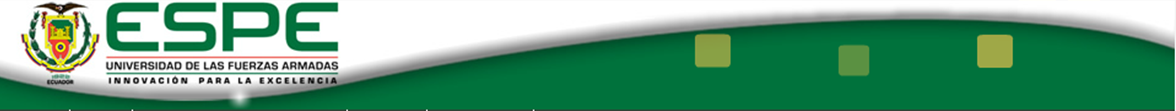 Uso de claves secretas.
Se realizarán cambios de contraseñas en un periodo fijo de 3 meses para sistemas operativos y cada 2 meses para las demás aplicaciones y sistemas que usa la compañía, en el caso que el usuario sea promovido de Área y cambie su rol ó el empleado sea separado de la organización, el cambio de contraseñas será de inmediato.

Al momento de establecer ó definir una contraseña se debe tomar en cuenta que debe ser fácil de recordar, pero difícil de adivinar por otras personas.

Las claves serán cambiadas con el primer ingreso del usuario a la aplicación ó sistema, en un lapso de máximo 48 horas.
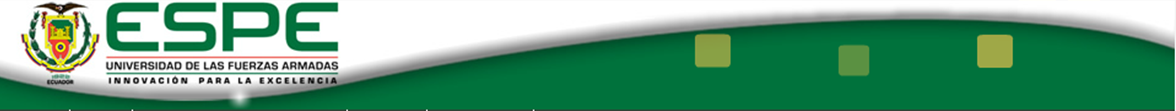 Equipo de usuario desatendido.
Si el usuario deja su equipo sin su supervisión deberá dejarlo bloqueado, si un equipo es compartido por varios usuarios, cada uno deberá disponer de un usuario y contraseña para las aplicaciones y sistemas, al finalizar sus procesos tiene que cerrar la aplicación. 

Los equipos estarán configurados para que después de 5 min de inactividad se bloqueen, según los procedimientos internos de PRONACA, y solo mediante la clave personal se podrá tener nuevamente acceso al entorno de trabajo del equipo.

Los equipos de toda la compañía deberán ser apagados después de terminar con su jornada laboral, a excepción de los equipos que sirvan para que personal técnico autorizado realice monitoreos ó brinde soporte, siempre contando con la autorización de los jefes de cada Área.
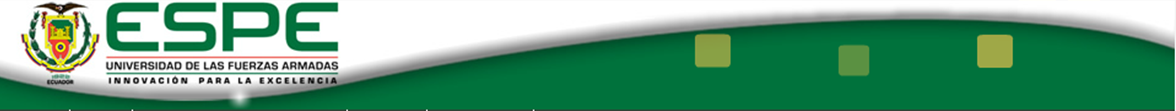 Control de acceso a la red.
Objetivo:	
Controlar el acceso a los sistemas, aplicaciones y demás servicios con los que cuenta PRONACA a nivel nacional, tanto internos como externos, evitando de esta manera el acceso no autorizado a las redes de la compañía.
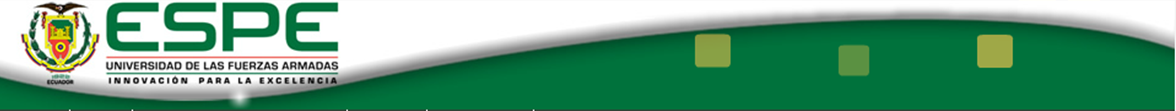 Autenticación del usuario para las conexiones externas.
Garantizar la seguridad, cuando usuarios con los debidos permisos puedan acceder a la red de PRONACA a través de un acceso externo, para realizar tareas específicas de soporte y monitoreo, se ha definido la política de acceso vía red privada virtual ó VPN, la cual estará configurada por usuario, es decir se debe asignar permisos a dicho usuario y colocado en el respectivo grupo, para que quede habilitado y pueda acceder de forma segura.

Cada jefe de Área será el responsable de solicitar el acceso remoto para sus empleados, los cuales serán capacitados y debidamente entrenados para evitar riesgos y de esta manera precautelar la seguridad de la compañía.
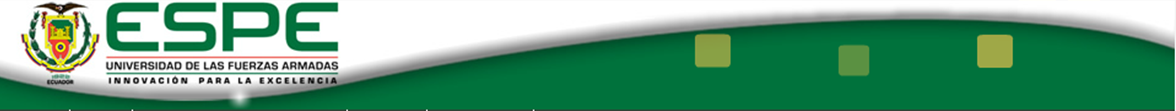 Control del acceso al sistema operativo.
Objetivo:
Evitar que usuarios no autorizados tengan acceso a los Sistemas Operativos con los cuales trabaja la compañía.
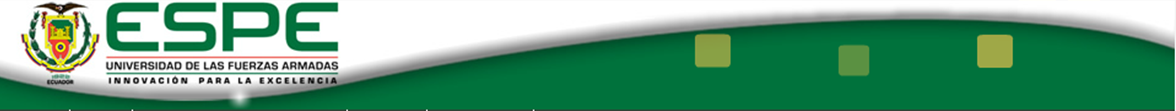 Procedimientos para un registro seguro.
Después de 3 intentos de registro infructuoso, el sistema se bloqueará, registrando estos 3 intentos fallidos, forzando al sistema que no le permita registrarse por un lapso de 2 horas, según los procedimientos internos de PRONACA.

Cuando un registro es exitoso mostrará como información para el usuario la fecha y hora del registro, con sus detalles y advertencias sobre las contraseñas, para que las cambie si son temporales y tenga en sitios seguros.

Las contraseñas se escribirán en los sistemas de manera escondida mediante símbolos, para evitar que terceras personas puedan mirarla.
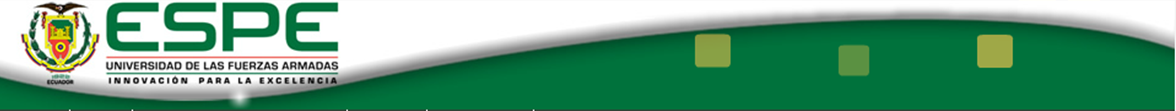 Sistemas de gestión de claves secretas.
Los sistemas deben proporcionar la alternativa de cambiar de contraseña, cuando el usuario lo requiera, pero el sistema estará configurado de manera que no permita establecer una contraseña que no cumpla con los requisitos de seguridad mencionados anteriormente.

Evitar la reutilización de claves anteriores, para lo cual el sistema tendrá un registro de contraseñas con el cual se validará para que el sistema no acepte una contraseña que ya fue usada, además cada tres meses el sistema invalidará automáticamente la contraseña y le pedirá al usuario que la cambie.
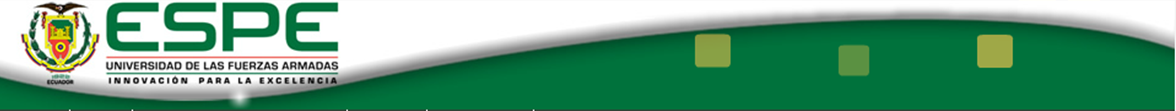 Control de acceso a la aplicación y la información.
Objetivo:
Evitar que usuarios no autorizados puedan acceder a los sistemas de aplicación y a la información de la compañía.
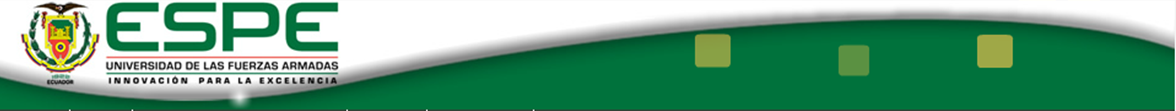 Restricción del acceso a la información.
Para restringir el acceso a la información, nos basaremos en las políticas internas establecidas de control de acceso según los perfiles de cada usuario, mientras que para controlar el acceso a las funciones del sistema de aplicación, se proporcionará una lista de menús a los usuarios, de manera que puedan acceder a la utilidad correcta sin equivocaciones.

Se controlará los permisos de acceso a cada usuario, dependiendo del perfil podrán leer, escribir, eliminar ó ejecutar, para las utilidades se controlaran los derechos de acceso.
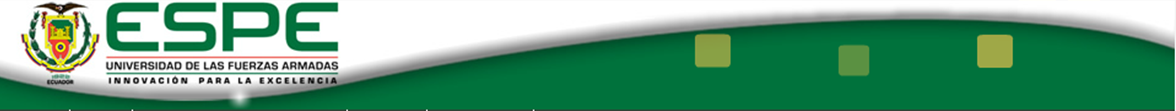 Control del Acceso.
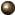 Adquisición, desarrollo y mantenimiento de los sistemas de información.
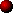 Gestión de un incidente en la seguridad de la información.
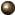 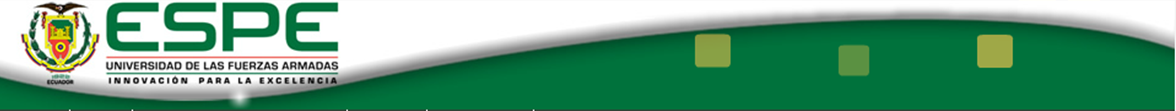 Requerimientos de seguridad de los sistemas de información.
Objetivo:
Garantizar que la seguridad sea una parte integral de los sistemas de información en la compañía.
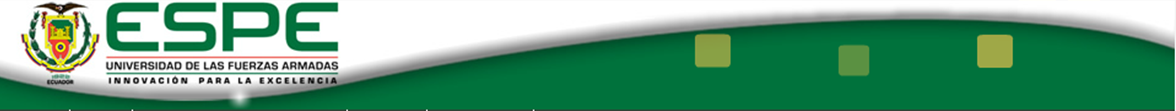 Análisis y especificaciones de los requerimientos de seguridad.
Se debe contar con personal preparado acerca de Seguridad de la información, que sean capaces de identificar y controlar posibles amenazas que se puedan presentar, garantizando de esta manera la confiabilidad y disponibilidad de dicha información.

Se debe tomar en cuenta que al interactuar con entidades y sistemas externos como proveedores de servicios, se vuelve imprescindible detectar las posibles amenazas, para tenerlas controladas de manera que no signifique un riesgo para las operaciones de la compañía.

Considerar la correcta funcionalidad de la aplicación, en sus fases de introducción y controles asociados como actualizaciones y periodo de  licenciamiento, antes de adquirir el producto.

Los contratos serán revisados por el departamento de Legal de la compañía junto con el encargado de la Seguridad de la Información, en donde deben constar los controles que garanticen la seguridad de la información.
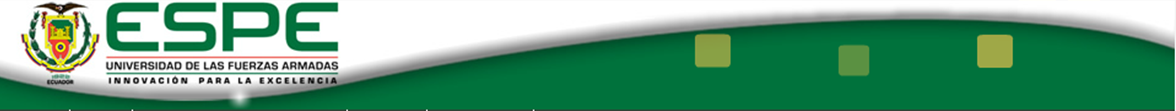 Procesamiento correcto en las aplicaciones.
Objetivo:
Prevenir posibles errores, pérdidas, modificaciones no autorizadas ó mal uso de la información en las aplicaciones, que perjudiquen las operaciones de la compañía.
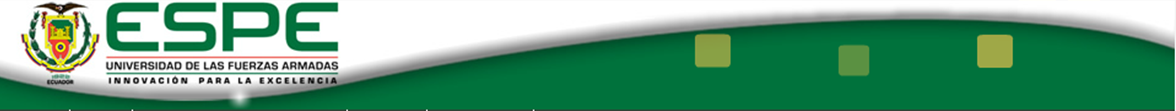 Valoración de la input data ó datos de entrada.
Se realizarán verificaciones de entrada de datos, por medio de herramientas que nos permitan tener un control de todos los usuarios de la compañía, además estas herramientas deben ser configurables para realizar un monitoreo con sus respectivas estadísticas de los datos que ingresan, para evitar valores fuera de rango, caracteres inválidos con las cuales se llena los campos de las tablas temporales cuando se trata de sistemas externos.

Cada sistema ó aplicación con los que cuenta la compañía, que en su gran parte son adquiridos a empresas de desarrollo de software y patner’s exclusivos, deben tener incorporadas alertas que envíe al usuario, cuando detecte que existen caracteres inválidos, datos incompletos, que puedan dañar la tabla ó dejar inconsistente la información de la misma.
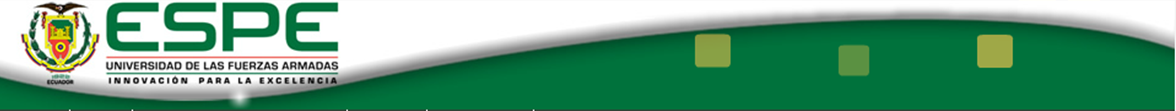 Control de procesamiento interno.
Cuando se requiera realizar acciones de agregar modificar y  borrar, debe ser realizada por un Analista de Sistemas interno de PRONACA, bajo la consultoría del proveedor del sistema ó aplicación si es necesario. Antes de poner en ejecución el cambio se lo debe realizar en un servidor de pruebas destinado para estos fines, y únicamente después de realizadas las pruebas, se deberá proceder a poner en producción dicho cambio.

Cada sistema estará provisto de algún tipo de aplicación que permita reversar un cambio que se haya hecho y que pudo ocasionar un inconveniente en la aplicación, y de esta manera asegurar el correcto funcionamiento de la misma.

Se llevará un control estadístico del incremento de la data, para tomar en cuenta para su mantenimiento, debido que hay tablas que crecen de manera significativa.
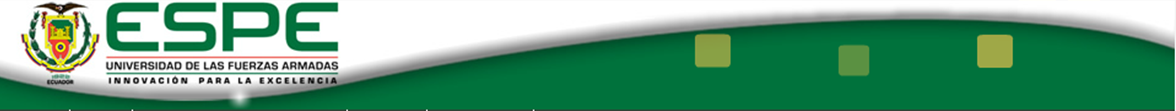 Seguridad de los archivos del Sistema.
Objetivo:
Garantizar la seguridad de los archivos del sistema, evitando incidentes de riesgo.
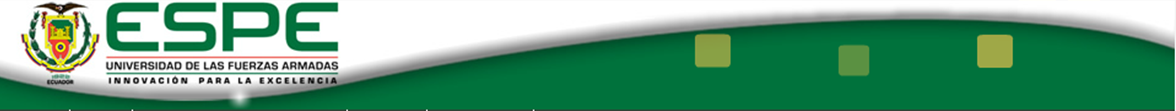 Control del software operacional.
Se debe realizar actualizaciones a los sistemas operativos únicamente con el control del encargado de la Seguridad de la Información y personal con experiencia capaz de solventar cualquier eventualidad que se pudiera presentar, solo una vez que se haya hecho el análisis del impacto que esta actualización ocasionará en las aplicaciones que residen en dicho sistema operativo, se llenará un documento de control de cambios previo a la actualización. 

El Gerente de Operaciones juntamente con el encargado de la Seguridad  de la Información serán los encargados de analizar los requisitos de la actualización y definir si es aplicable ó no para la compañía, además  deberán garantizar que los sistemas contengan de manera exclusiva solo ejecutables debidamente probados y no con ningún código fuente ni compiladores. Además, deben garantizar que se realizaron las debidas pruebas tanto funcionales como técnicas, de manera exitosa.

Las actualizaciones solo se las realizarán los días Domingos, según los procedimientos internos de PRONACA, para realizar esta actualización la compañía debe contar con una herramienta configurable que permita tener respaldos diarios de las bases de datos y de los aplicativos, entonces el respaldo que se obtenga el día Sábado, será el que sirva para restaurar si se presenta algún inconveniente durante el procesos de actualización, de esta manera no se ponen en riesgo las operaciones de la compañía.
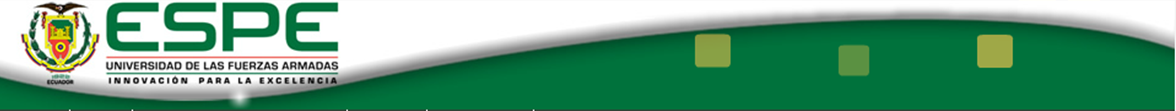 Protección de la data del Sistema.
Deberán usar una base de datos y aplicativo de respaldo que se encuentre cargada y configurada en un servidor diferente al de producción, con un ambiente igual al real, para que las pruebas sean eficientes y sin dar lugar a ningún error, los datos del servidor de producción no se podrán usar para realizar ninguna prueba. La base de pruebas deberá ser actualizado cada trimestre. 

Se restringirá el acceso al código fuente de los programas, diseños, contenido de aplicaciones y demás fuentes que permitan realizar cambios que afecten los sistemas ó aplicaciones que usa la compañía, además no deberán estar códigos fuente en el servidor de producción para evitar que se compile y cause afectaciones en los sistemas ó aplicaciones.

Debe ser  registrado cada evento que se produzca tanto en el ambiente de pruebas como en el de producción, para llevar un control y además con fines auditables de los diferentes cambios que se han venido realizando en los sistemas ó aplicaciones.
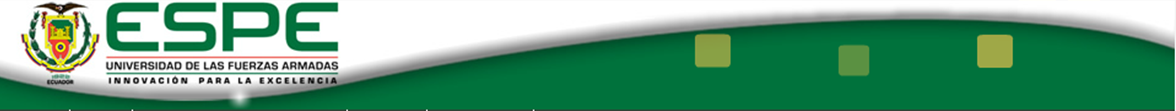 Restricciones sobre los cambios en los paquetes de software.
En lo posible se debe evitar el tener que modificar ó customizar un paquete de software adquirido, ya que mientras más se lo cambia, existen mayores probabilidades de riesgo en el funcionamiento de la aplicación ó sistema.

Si es estrictamente necesario realizar cambios en algún módulo de la aplicación, se lo debe hacer directamente a través del proveedor según consten en los contratos, ya que como política de la compañía siempre se hará de esta manera para evitar errores en las aplicaciones y sistemas, ya que si los desarrolladores de la compañía lo hacen, esto puede provocar que el proveedor se desentienda de los cambios y quede la aplicación vulnerable y con riesgos de posibles fallas en su normal funcionamiento.
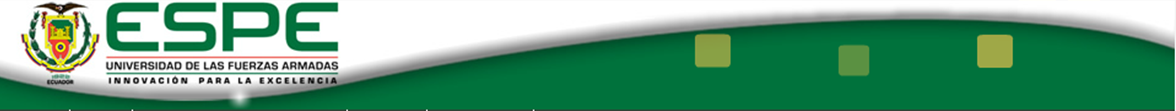 Control del Acceso.
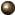 Adquisición, desarrollo y mantenimiento de los sistemas de información.
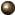 Gestión de un incidente en la seguridad de la información.
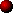 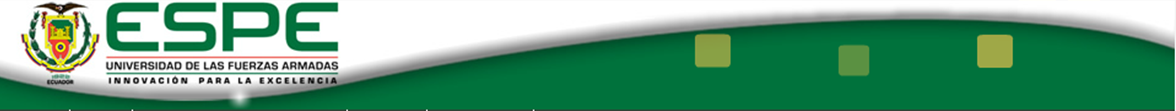 Reporte de los eventos y debilidades de la seguridad de la información.
Objetivo 
Asegurar que los eventos de seguridad asociados con los sistemas de información, que se puedan presentar sean comunicados de manera inmediata con un máximo de 4 horas, según lo establecen las políticas internas de la compañía.
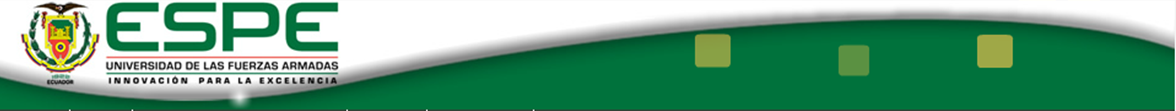 Reporte de eventos en la seguridad de la información.
El gerente de operaciones en conjunto con su equipo de trabajo serán los responsables de revisar, monitorear y alertar sobre cualquier evento de seguridad que se pueda presentar, en cada una de las aplicaciones que tienen a cargo. Se puede considerar como eventos de seguridad la pérdida del servicio, mal funcionamiento de los sistemas, errores cometidos por usuarios voluntaria ó involuntariamente. 

Si se presenta cualquier evento de seguridad se debe registrarlo y notificar de inmediato al gerente de operaciones, para que conjuntamente con el encargado de la Seguridad de la Información se tomen las medidas apropiadas como son la mitigación directa del evento de seguridad por el usuario que la detecto ó si fuera el caso llamar al proveedor para controlarlo según constan las clausulas de los contratos firmados en el inicio de la adquisición de la aplicación ó programa.
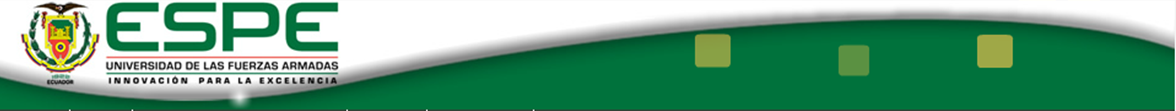 Gestión de los incidentes y mejoras en la seguridad de la información.
Objetivo 
Asegurar el uso adecuado de una gestión que se pueda aplicar de manera consistente y efectiva para el tratamiento de los incidentes de seguridad de la información.
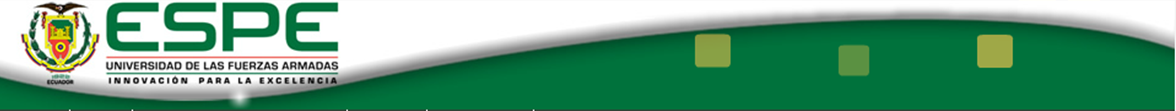 Responsabilidades y procedimientos.
El gerente de operaciones juntamente con el encargado de la Seguridad de la Información, serán los responsables de establecer los procedimientos que asegure una respuesta rápida, efectiva y metodológica a seguir, ante cualquier incidente de la información que se pueda presentar. 

Los responsables del tratamiento del incidente deberán realizar un análisis e identificación de la acción correctiva y documentarlo, para que el gerente de operaciones y el encargado de la Seguridad de la Información, puedan verificar que el incidente haya sido solventado y garantizar que se han tomado las medidas correctas para evitar reincidencias. 

Se deberá utilizar la información de los incidentes de la seguridad ocurridos, para llevar una estadística de los más frecuentes y de esta manera poder colocar controles adicionales que puedan ayudar para limitar la frecuencia, daño y costo en la mitigación de estos incidentes, y si es necesario revisar las políticas de seguridad, para conseguir su eficiencia y eficacia.
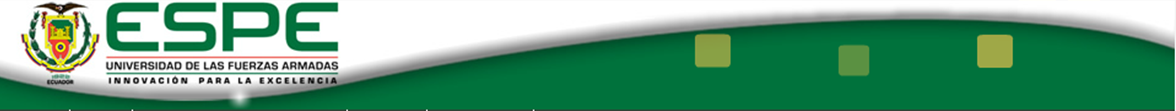 Conclusiones.
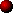 Recomendaciones.
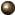 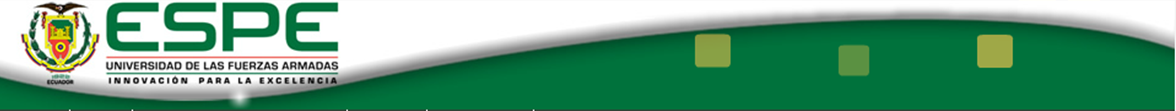 Establecer una correcta gestión de seguridad de la información en PRONACA es fundamental, ya que la información se ha convertido en un activo sumamente importante, que debe ser cuidado minuciosamente y  estar disponible, confiable y seguro en cualquier momento que se lo requiera, para lo cual se han seguido las recomendaciones de las normas internacionales ISO 27001 e ISO 27002.

Se ha diseñado un Sistema de Gestión de Seguridad de la Información, con tres de los dominios de la norma ISO 27002, para minimizar, los riesgos que se puedan presentar en la seguridad de la información de PRONACA, para lo cual iniciamos determinado la situación actual, para describir un proceso específico que se implementará con la aprobación del directorio de la compañía.

Es imprescindible que el Director de TI conjuntamente con los gerentes de sistemas, definan cada uno de los recursos tecnológicos con los que cuenta la compañía y de igual manera nombren a una persona como responsable de la Seguridad de la Información, para evitar riesgos que pueden afectar la correcta operatividad de los procesos de la organización.

Con el desarrollo de la propuesta expuesta en el presente documento se logrará mantener confiable, disponible y segura la información de la Procesadora Nacional de Alimentos, obteniendo altos niveles de seguridad con recomendaciones de estándares internacionales de las normas ISO 27001 e ISO 27002.
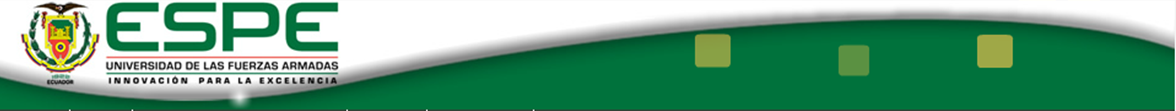 Conclusiones.
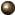 Recomendaciones.
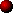 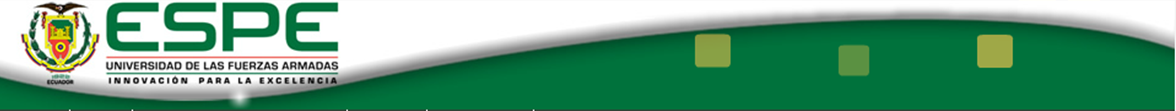 Se recomienda considerar y tomar en cuenta que existen nuevas amenazas que cada día van surgiendo que pueden poner en riesgo a la seguridad de la información de la organización, por este motivo se debe realizar análisis periódicos de posibles ataques a la información.

Es recomendable no esperar a que se produzca un ataque a la seguridad de la información, para tomar medidas correctivas, sino que en lo posible ser proactivos y adoptar acciones preventivas que puedan evitar que los riesgos se transformen en problemas que afecten la operatividad de la compañía.

Es importante tener documentados los procedimientos operativos, en donde se detallen las tareas de mantenimiento previstas para cada mes, además se debe documentar toda incidencia que se pueda presentar, para tener un historial de incidencias, ya que nos puede ayudar para controlar en lo futuro riesgos similares.

Antes de implementar cada control de la norma, es necesario que existan varias pruebas de funcionalidad, ya que pueden trabajar de manera diferente a lo que se esperaba y podría ocasionar que se presenten vulnerabilidades ó incompatibilidades entre las aplicaciones con las que cuenta la compañía. 

La seguridad de la información de una compañía no se la debe dejar a una sola persona de TI, sino trabajar en conjunto con las diversas áreas y concientizar a todos los empleados, para que cada uno se haga responsable por cumplir a cabalidad las recomendaciones y políticas establecidas, precautelando de esta manera la información.
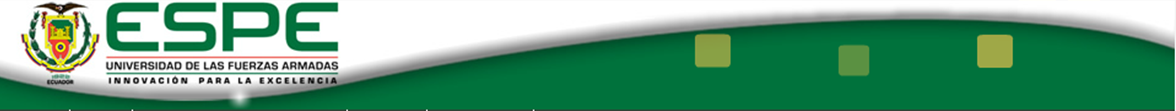 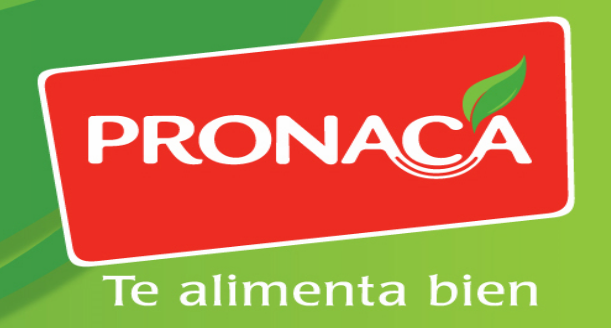 Gracias por su atención.